UNITED WAY BRASIL e Avery Dennison
Proposta para mutirão
Outubro, 2015
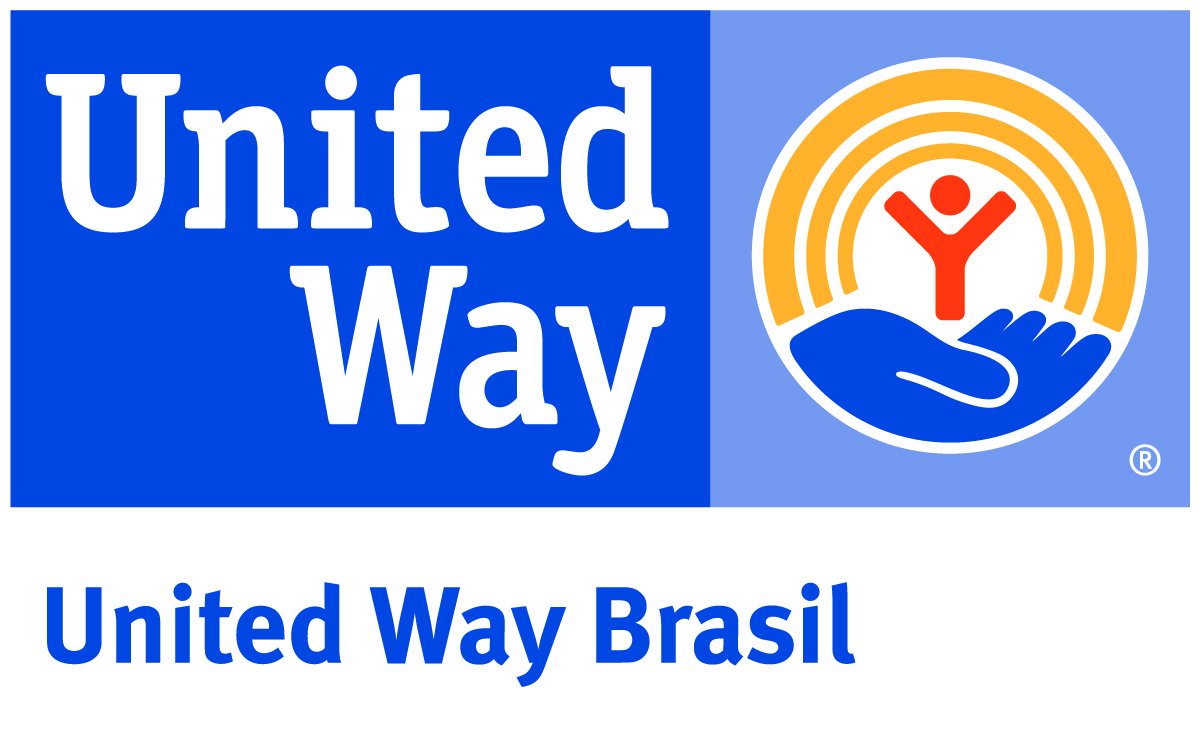 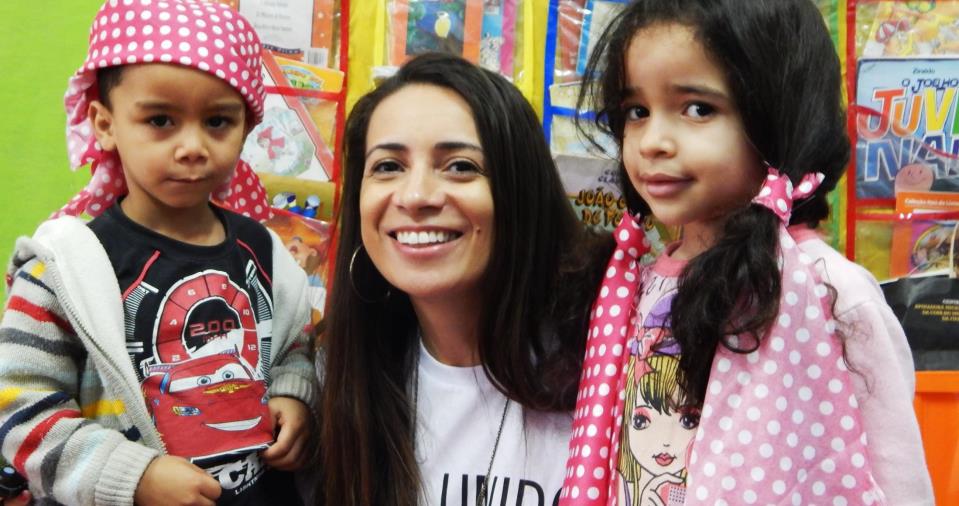 Voluntariado focado na infância
Programação
Sugestão de data: 23 ou 30 de janeiro de 2016

Agenda
8h00 - saída da Avery Denisson (opções: van e carro particular)
8h30 - Café da manhã e boas vindas
9h00 - Divisão das equipes e início das atividades
12h00 - Almoço 
13h00 - Retorno das atividades
15h30 - Fechamento
16h00 – Saída para a Avery Denisson
Atividades
Equipe Azul – 4 pessoas
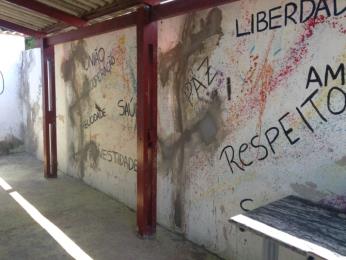 Paredes musical e lousa
Ação: desenvolver uma parede musical e uma
de lousa no espaço externo. 
No local indicado, há necessidade do preparo da
parede com antecedência.
A coordenadora solicitará um  orçamento.

Obs: a ONG já possui uma parede de lousa, essa
será a segunda.
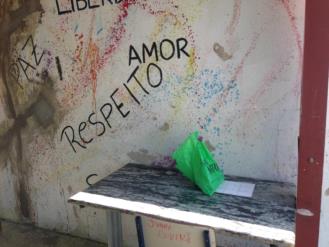 Atividades
Equipe Vermelha – 4 pessoas
Pinturas no chão (amarelinha e twister) 
Ação: reforçar amarelinhas ao longo do “passeio" que interliga casa principal ao fundo e desenhar jogo do twister próximo as paredes musical e de lousa.
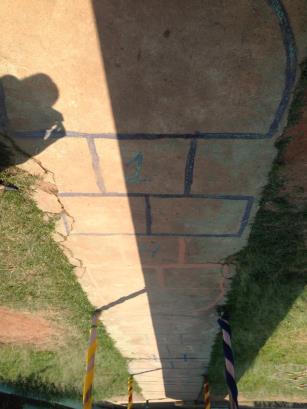 Atividades
Equipe Amarela – 4 pessoas
Revitalização do parquinho e instalação das redes das traves de futebol
Ação: instalar  dois novos brinquedos (sugestão das crianças: balanço e escorregador) e reparar brinquedos já em uso.
A atividade será feita em forma de oficina e com supervisão.
Além disso, serão colocadas as redes das traves de futebol.
Atividades
Equipe Verde– 4 pessoas
Manutenção da horta 
Ação: plantar novas hortaliças para complementar a horta,  reorganizar o canteiro com novas divisórias e instalar placas de identificação .
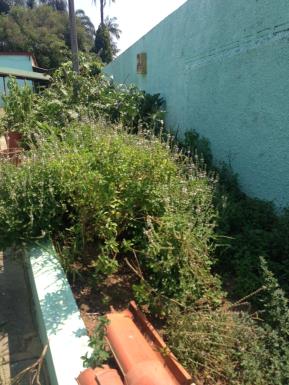 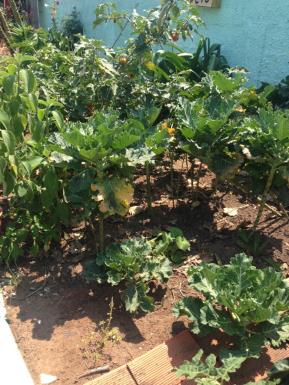 Atividades
Equipe Rosa– 10 pessoas
Pintura externa (muro) e pintura do portão de entrada (a confirmar)
Ação: pintar muros internos da instituição.
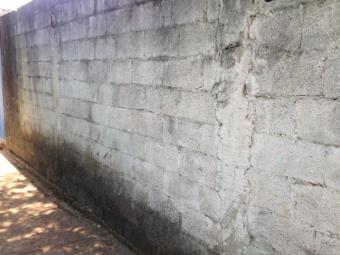 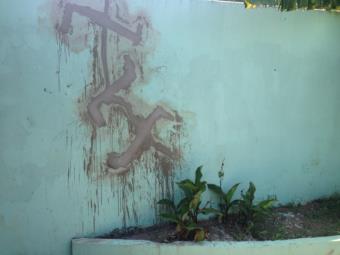 Atividades
Equipe Lilás – 4 vagas. Parte 1
Sala de jogos e brinquedos
 Ação: reorganizar espaço e encontrar lugar para novos brinquedos pedagógicos que serão comprados.
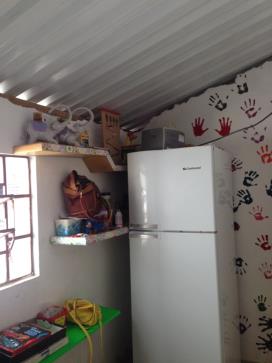 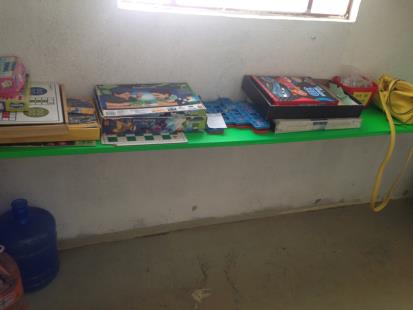 Atividades
Equipe Lilás. Parte 2
Reorganizar salas de leitura/cinema, sala de Informática e espaço multifuncional
Ação: reorganizar espaços e encontrar lugar para flutons, apetrechos para teatro etc.
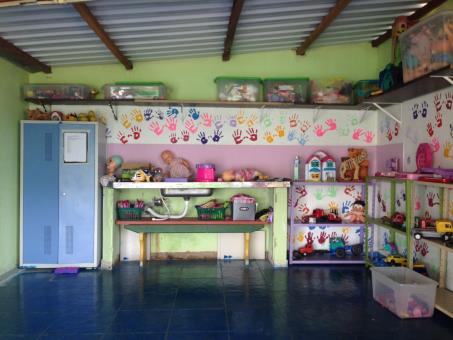 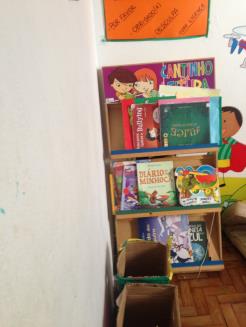 Atividades
Equipe Laranja – 2 vagas (quem saiba manusear furadeira)
Apoio à equipe de manutenção
Ação: apoiar a logística das ações do dia. Exemplo: instalar cortina na sala de atividades.
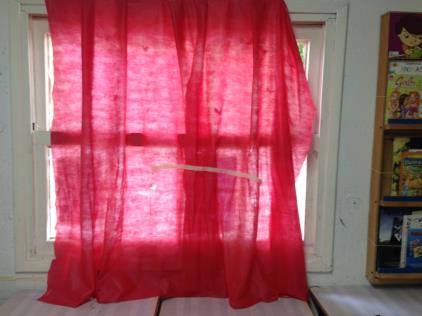 Atividades
Equipe Marrom– 3 vagas técnicas
Manutenção da parte elétrica (oportunidade para equipe de manutenção)
Ação: realizar manutenção nas instalações elétricas
Atividade prévia: atualizar lista de demandas feita por engenheiro A.V. em 2014. No último ano, alguns reparos foram realizados.
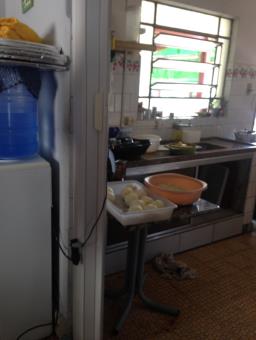 Mapa das atividades
Total de 35 oportunidades
Atividades prévias (não envolve voluntários)
1. Restauração de balanços e 
compra de brinquedos
Ação: agendar com Arte em Pneus data para 
realizar o reparo e sugestão de brinquedo
para a faixa etária (balanço e escorregador).
2. Tela de proteção da quadra:
 Ação: compra e instalação da tela.
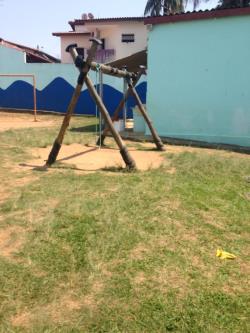 3. Melhorias na sala multifuncional. 
Ação: retirada da pia inutilizada para ganho de espaço e fixação de espelho em seu lugar.
Itens a serem comprados
Jogos pedagógicos
Flutons
Espelho para sala multifuncional
Cortina
Artefatos para encenação (mais acessórios e nem tanto fantasias)
Atividades extras
Essas necessidades serão atendidas caso o orçamento da ação possa absorver tais custos. 
Nenhuma dessas demandas envolve voluntários.

Troca do vaso sanitário (descarga de acionamento não acoplado)
Manutenção do portão eletrônico, solda e pintura (somente pintura envolve voluntário).
Instalação de espelho para aula de dança, na área que a pia externa ocupa atualmente.
Obrigada!

Paula Crenn PisaneschiGerente Institucional
Tatiana Almeida e Juliene ModanhezeConsultoras